Science at Low Frequencies III

Pasadena
Dec 7th - 9th, 2016
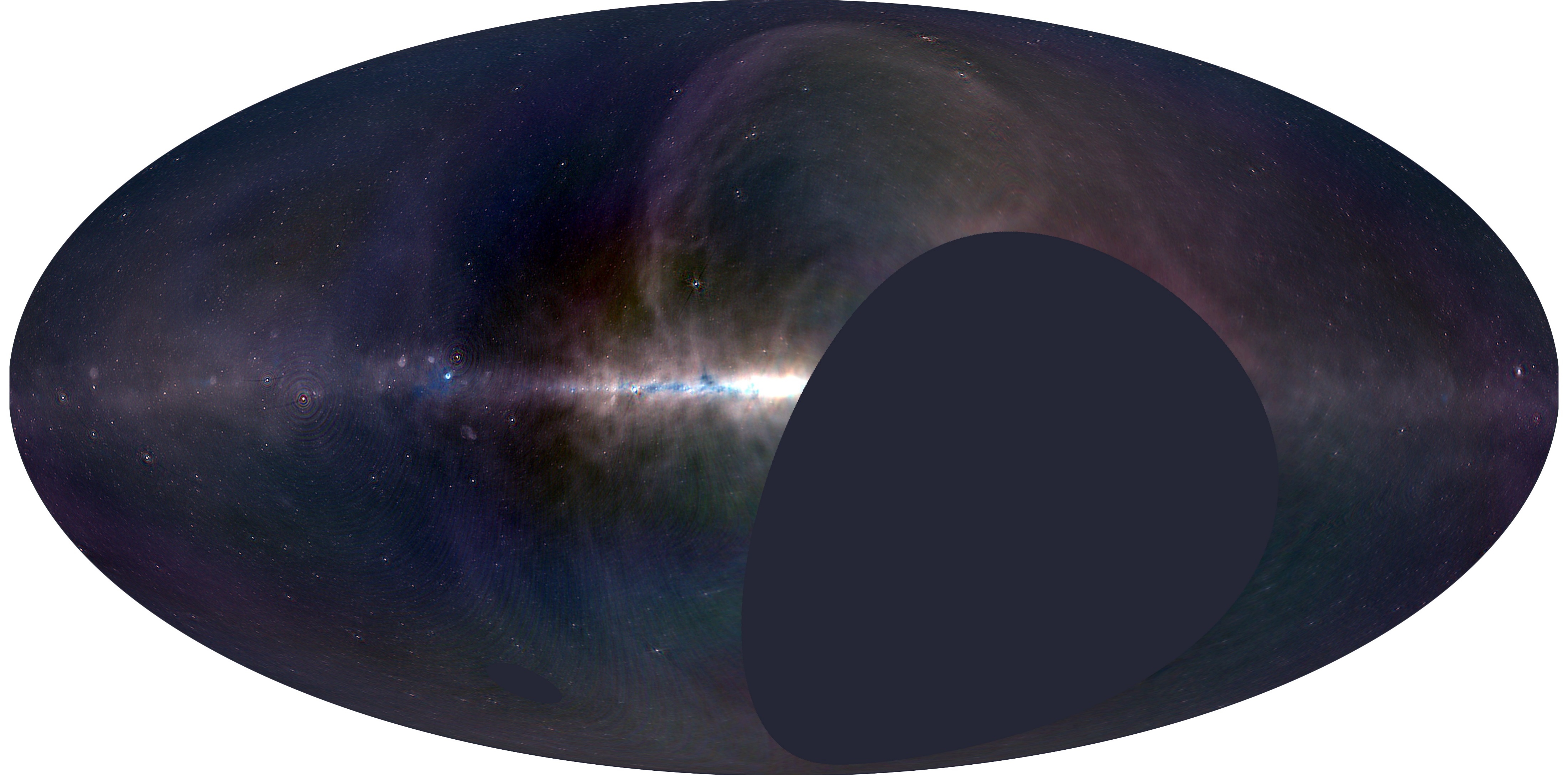 Scientific Organizing Committee

    Gregg Hallinan - Caltech 
    Melanie Johnston-Hollitt - Victoria University of Wellington
    Greg Taylor - University of New Mexico
    David Kaplan - University of Wisconsin-Milwaukee
    Cath Trott - ICRAR/Curtin
    George Heald - CSIRO
    Rene Vermeulen - ASTRON
    Tracy Clarke - Naval Research Laboratory
    Jason Hessels - University of Amsterdam / ASTRON
    Danny Jacobs - Arizona State University
    Yashwant Gupta - NCRA-TIFR

Local Organizing Committee

    Marin Anderson - Caltech
    Michael Eastwood - Caltech
    Ryan Monroe - Caltech
    Harish Vedantham - Caltech
    Joseph Lazio - JPL
    Gregg Hallinan - Caltech
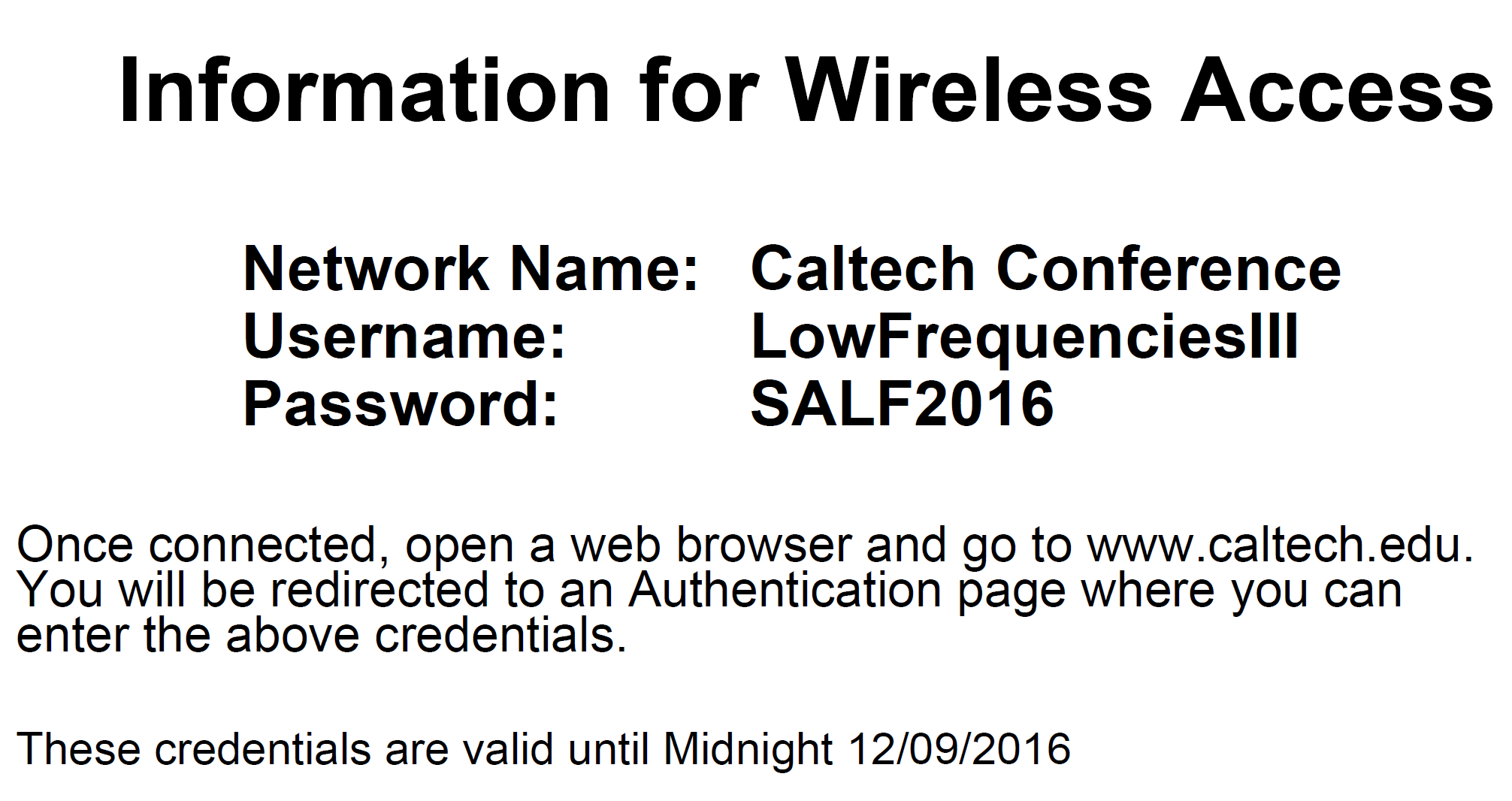 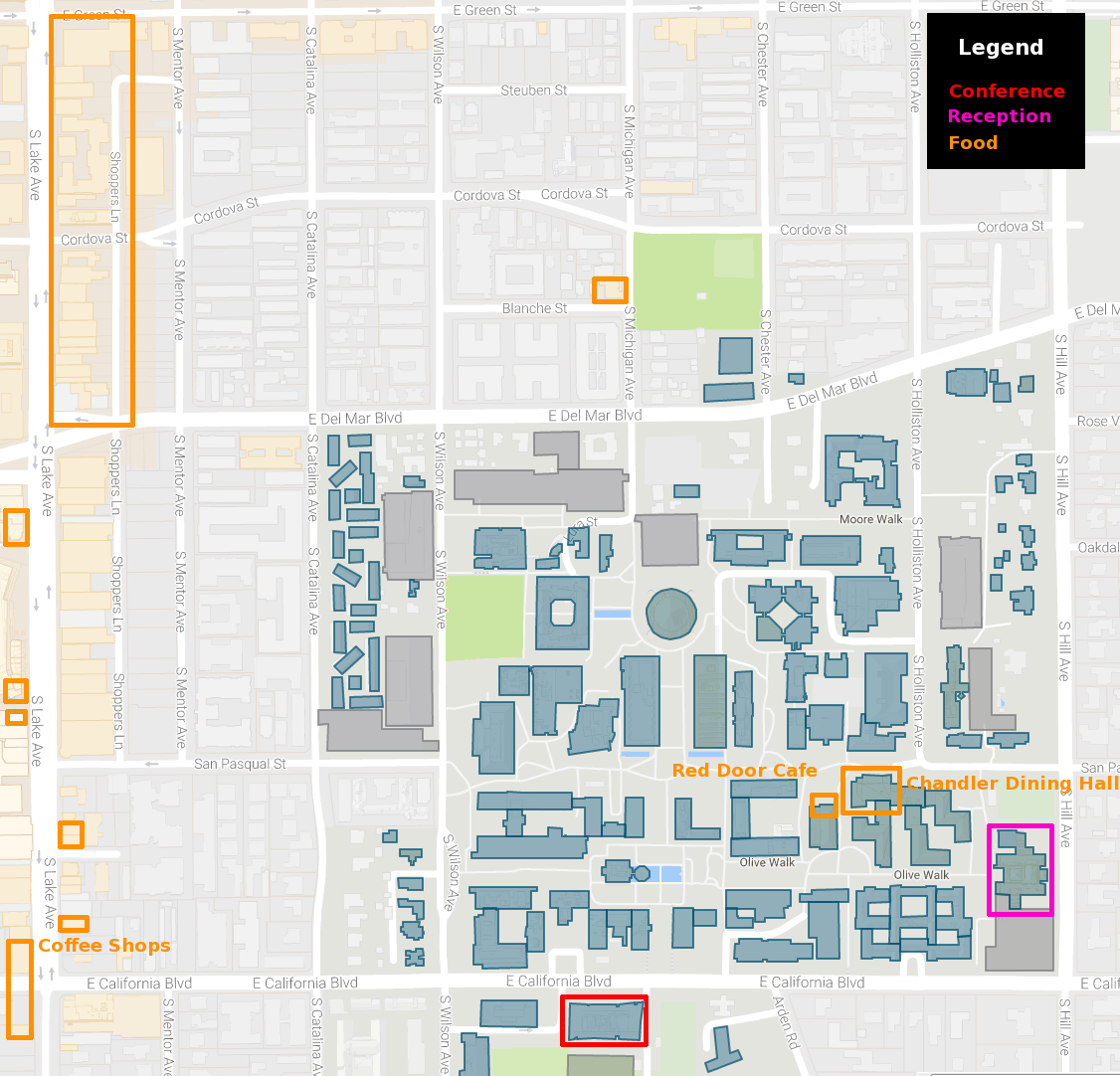 Breakfast served each morning at 7.45am 
Coffee breaks on the patio
Reception at the Athenaeum
There are spaces still available on the conference excursion to the California Science Center on Saturday, Dec 10

Contact Harish Vedantham - harish.ved@gmail.com
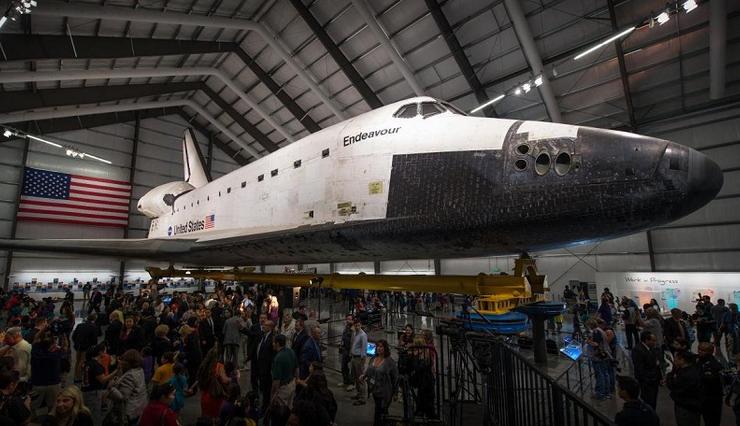 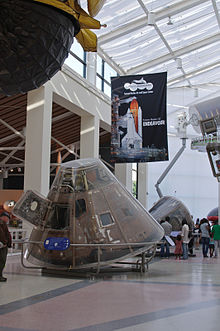 Presentation Guidelines
Please allow 3 minutes questions for an invited talk; 2 minutes for contributed talk

Please come to the front to have your mic installed during question time of the previous talk

Your presentation slides will load 1 minute before the allocated slot time